De talentenmap
Landelijke studiedag BWI
Brabanthallen

3 juni 2015 
‘s Hertogenbosch
De talentenmap
Inez Barmentloo      Vincent van Gogh.Cora Houweling       Ubbo  Emmius.Fijbe Kruizinga	         Alfa-college.Pentcho Bodegom    Sobit.
Onderwerpen:
Ontwikkelingen  LOB   LOB Projectleiding 			J. kerkhoffs en  R. Abbenhuis.   Doorlopende leerlijn                                Jeffrey White   SLO
Hoe past de (Digitale)Talentenmap daarin?
Wat hebben we nog nodig?
[Speaker Notes: De opbouw van ons praatje]
Projectleiding
LOB in de nieuwe examenprogramma’s
	Jacqueline Kerkhoffs en Rob Abbenhuis, 	gereviseerd door Monique Uelderink
	19-11-2014
LOB in Het nieuwe Examenprogramma
-De kern
Algemene kennis en vaardigheden
Professionele kennis en vaardigheden
Loopbaanoriëntatie en –ontwikkeling
-De vier profieldelen
-De keuzedelen
[Speaker Notes: LOB nu duidelijke plaats in het LOB programma Door de beroepsgerichte programma’s de nieuwe structuur van kern, profiel en keuzedelen te geven, zijn die loopbaankeuzes al wat meer ingebouwd in het vmbo.]
OCW
“LOB moet als een rode draad door de   nieuwe beroepsgericht programma’s   van het VMBO lopen”
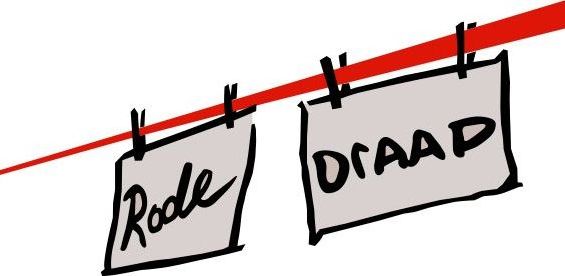 [Speaker Notes: Opdracht OCW bij de start:]
Accentverschillen in grote lijnen:
Geïnformeerd kiezen
Gericht op de keuze

Gericht op losse LOB-activiteiten
Door de decaan en mentoren
Loopbaancompetenties ontwikkelen
Gericht op leren kiezen
Gericht op álle ervaringen meenemen.
Meer mensen binnen de school.
[Speaker Notes: Loopbaancompetenties ontwikkelen: we komen daar zo op terug]
Minder
Wat wil je later worden?Welke sector ?Welke vervolgopleiding ?
Meer:
Reflecteren op ervaringen

Leerling activeren
[Speaker Notes: Wat heeft indruk gemaakt?Wat deed je hierin heel goed?Wat zegt dit over wat jij belangrijk vindt?Wat en wie heb je nog nodig om tot een keuze te komen?]
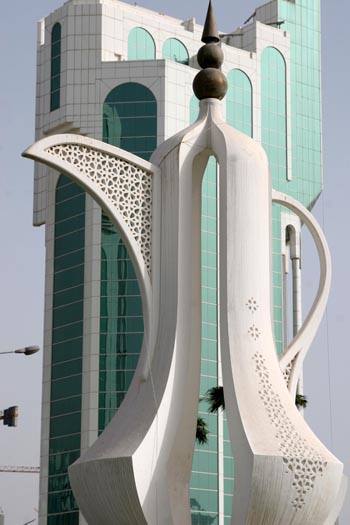 John Seely Brown :
Vervaltijd vaardigheden
	       vóór digitale revolutie
	       rond 30 jaar.
vervaltijd vaardigheden nú rond 5 jaar.
[Speaker Notes: Anno 2014 is dat niet meer realistisch. Bedrijven, beroepen en opleidingen veranderen continu, het is aan de werknemer om daarop te reageren en loopbaankeuzes te maken wanneer dat nodig is. Het maken van één juiste keuze is veranderd in een loopbaanproces dat je steeds bij kunt sturen.]
Hoe doen leerlingen dat?
Ervaringen opdoen

In gesprek over ervaringen

Kleine stappen zetten in het keuzeproces.
[Speaker Notes: Binnen de beroepsgerichte vakken kan deze krachtige leeromgeving geboden worden. reflectie op ervaringen die er toe doen (au en wauw)]
Loopbaancompetenties
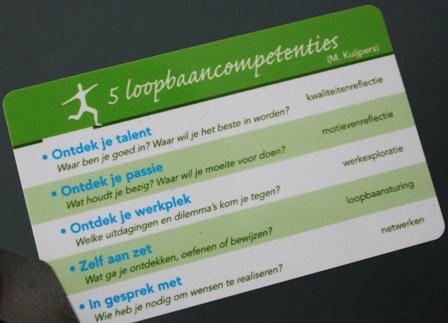 [Speaker Notes: De kandidaat heeft de vaardigheid de eigen loopbaan vorm te geven door op systematische wijze om te gaan met ‘loopbaancompetenties’
Wat kan ik het best en hoe weet ik dat (kwaliteitenreflectie)
Waar ga en sta ik voor en waarom dan? (motievenreflectie)
Waar ben ik het meest op mijn gemak en waarom dan? (werkexploratie)
Hoe bereik ik mijn doel en waarom zo? (loopbaansturing)
Wie kan mij helpen mijn doel te bereiken en waarom die mensen? (netwerken)]
Loopbaandossier
De kandidaat maakt zijn eigen loopbaanontwikkeling inzichtelijk in een ‘loopbaandossier'
Door de school zelf vorm te geven
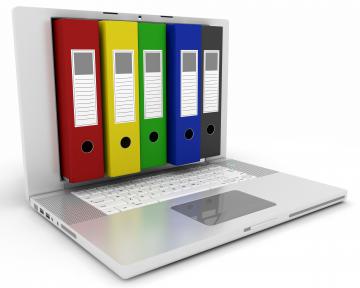 [Speaker Notes: In een loopbaandossier is opgenomen welke activiteiten zijn uitgevoerd die hebben bijgedragen tot het ontwikkelen van de ‘loopbaancompetenties]
In het loopbaandossier
Prestaties en bewijsstukken  - wat heb ik gedaan?
 Reflecties
  - wat heb ik geleerd?  	-over mijzelf 	-van mijn ervaringen
De Kern van LOB: de gesprekken
Loopbaanreflectiegesprekken
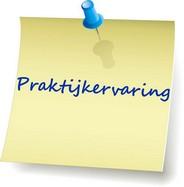 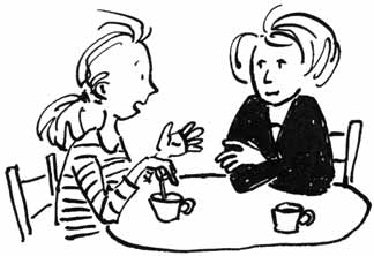 [Speaker Notes: De leerling moet aan de hand van loopbaanervaringen in gesprek gaan met zichzelf en met anderen, om zo te ontdekken waar zijn capaciteiten liggen. Dit gesprek kan door geen enkele methode, toets of test vervangen worden.]
Loopbaangesprekken
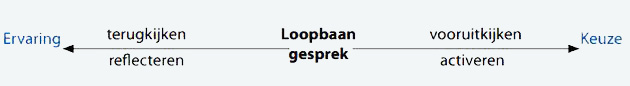 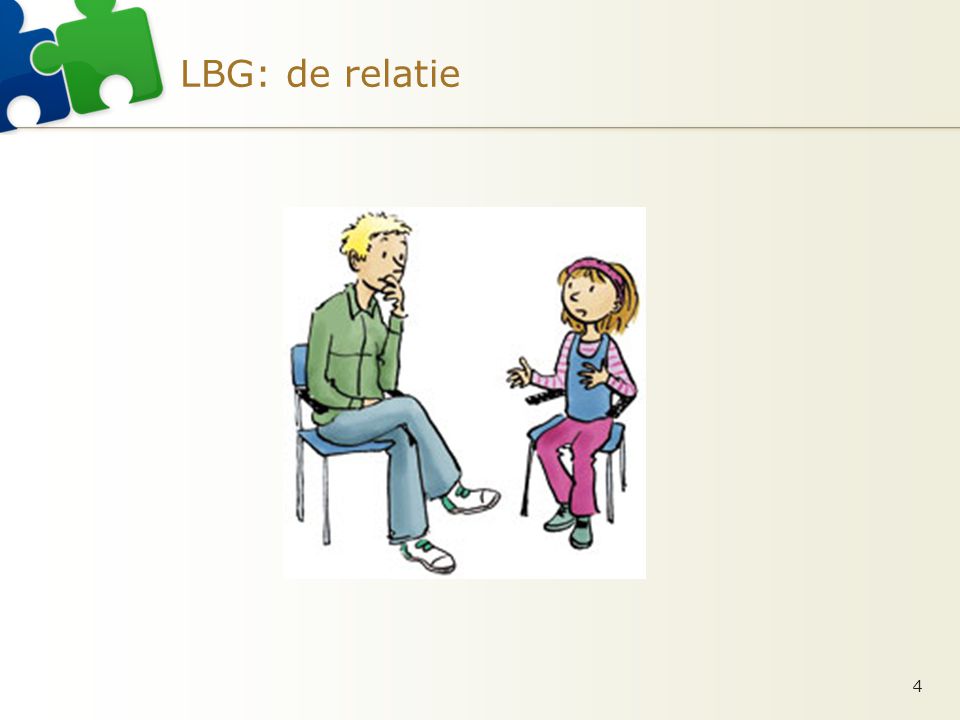 Loopbaangesprekken niet zomaar gesprek
De leerling aan het woord
Loopbaancompetenties gebruiken
De leerling uit dagen een volgende stap te zetten 
- ervaring op  gaan doen of informatie in winnen
Kleine vragen over concrete ervaringen
Filmpje
Talentenmap gesprekken
LOB binnen de school?
Starten met LOB in de onderbouw

 LOB in het PTA in de bovenbouw

Leerlingen vormen een loopbaandossier 
Gesprekken organiseren en vastleggen
Fasering Onderbouw
Leerjaar 1                                                     

Leerjaar 2
De leerling onderzoekt wie hij is.
Dromen over de toekomst
Praat over zichzelf 

Ervaart arbeidsgebieden in school
Bedenkt hoe het is om daar te werken
Praat over zijn ervaringen.
[Speaker Notes: (de leerlinge houdt ontwikkeling bij in een loopbaandossier))]
Fasering Bovenbouw
Leerjaar 3
Leerjaar 4
Ervaart en onderzoekt de arbeidsgebieden en kijkt wat bij hem past
Geeft met anderen betekenis aan zijn ervaringen


Kijkt rond op verschillende MBO-opleidingen.
Praat met anderen over zijn ervaringen.
Maakt een keuze.
Spagaat van alle dag
De kandidaat is in staat zijn eigen loopbaanontwikkeling vorm te geven.
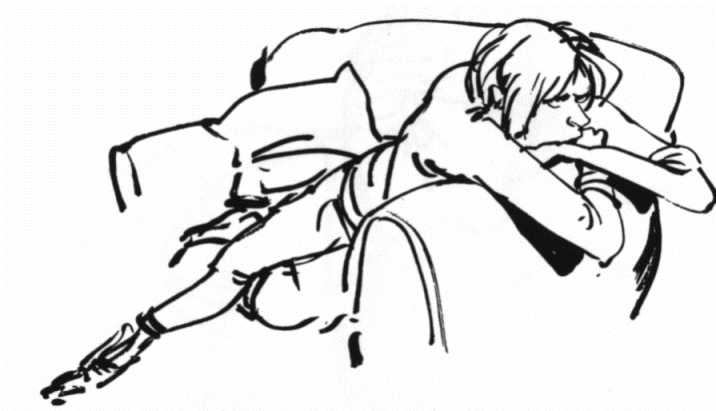 [Speaker Notes: Denken dat VMBO leerlingen hun eigen loopbaan kunnen sturen is een illusie]
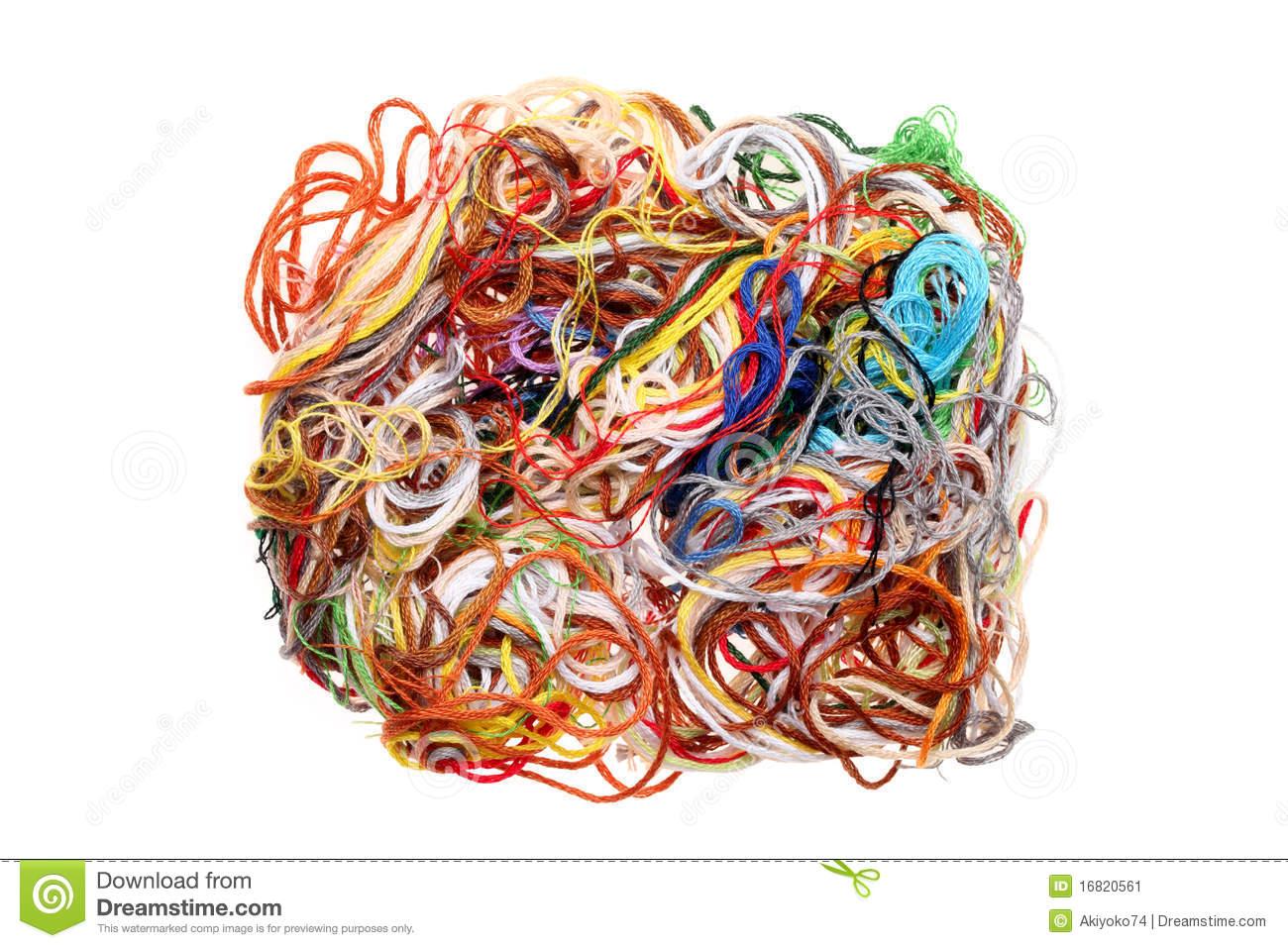 De Praktijk
Lob als rode draad
Overladen programma
Hectiek van alle dag
Onbekendheid met LOB
Geen affiniteit met LOB
[Speaker Notes: Niet iedereen gaat dit omarmen en ook is niet iedereen geschikt voor LOB gesprekken voeren. Affiniteit gaat over alle niveaus ouders/docenten/mentoren/schoolleiders
Rode draad OK, 
maar dan wel geformaliseerd.
Praktijk is: niet iedereen wil die loopbaan gesprekken voeren. Niet iedereen kan dat ook
Kennis van het MBO]
Paaltjes zetten
Piketpaaltjes markeren vaak in de toekomst te realiseren objecten
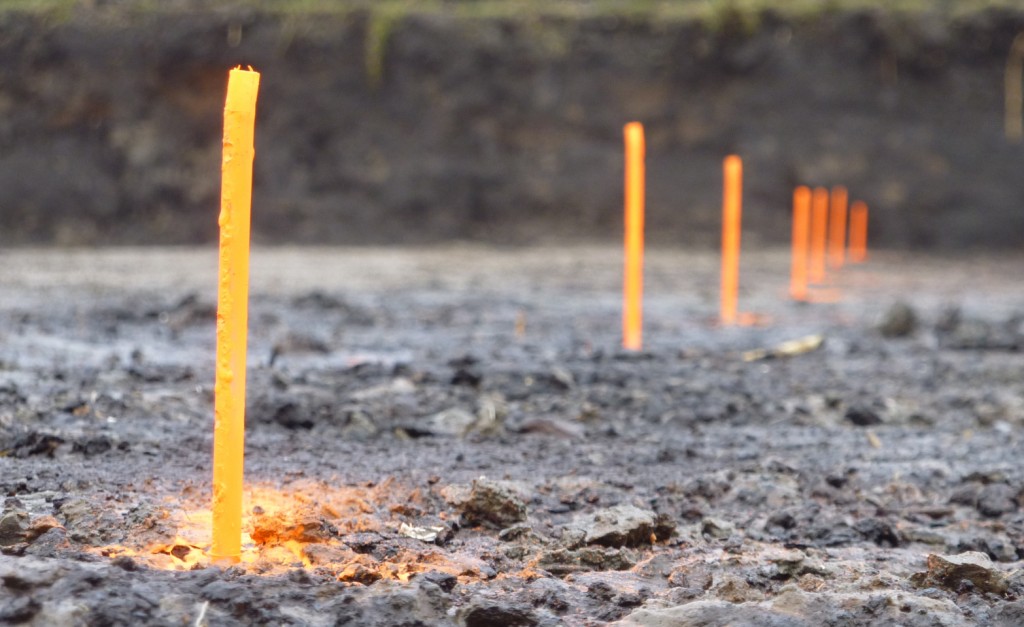 Hoe past de talentenmap in dit plaatje
De Praktijk van de Talentenmap
Wel:
Klas 1 tot en met 4 VMBO
Losbladig systeem
LOB in PTA.
Talentenmapgesprekken. 
Reflectie op jezelf, motieven en loopbaan (loopbaancompetenties)
Minder:
Netwerken
Portfolio met bewijsstukken
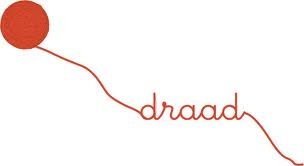 [Speaker Notes: Niet iedereen gaat dit omarmen en ook is niet iedereen geschikt voor LOB gesprekken voeren.]
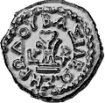 Talentenmap
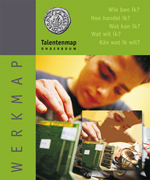 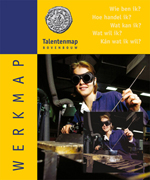 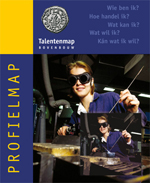 ONDERBOUWMAP
BOVENBOUWMAP
PROFIELMAP
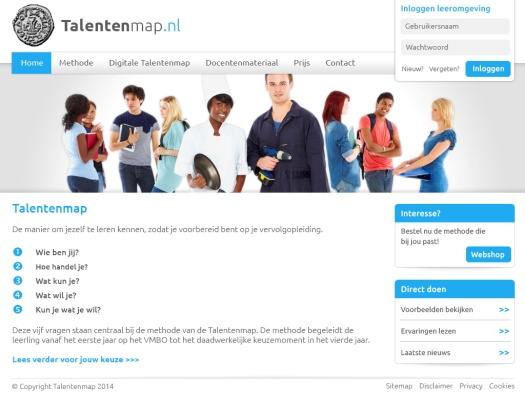 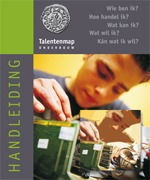 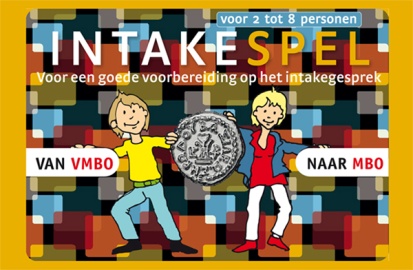 HANDLEIDINGEN
Digitale Talentenmap
INTAKESPEL
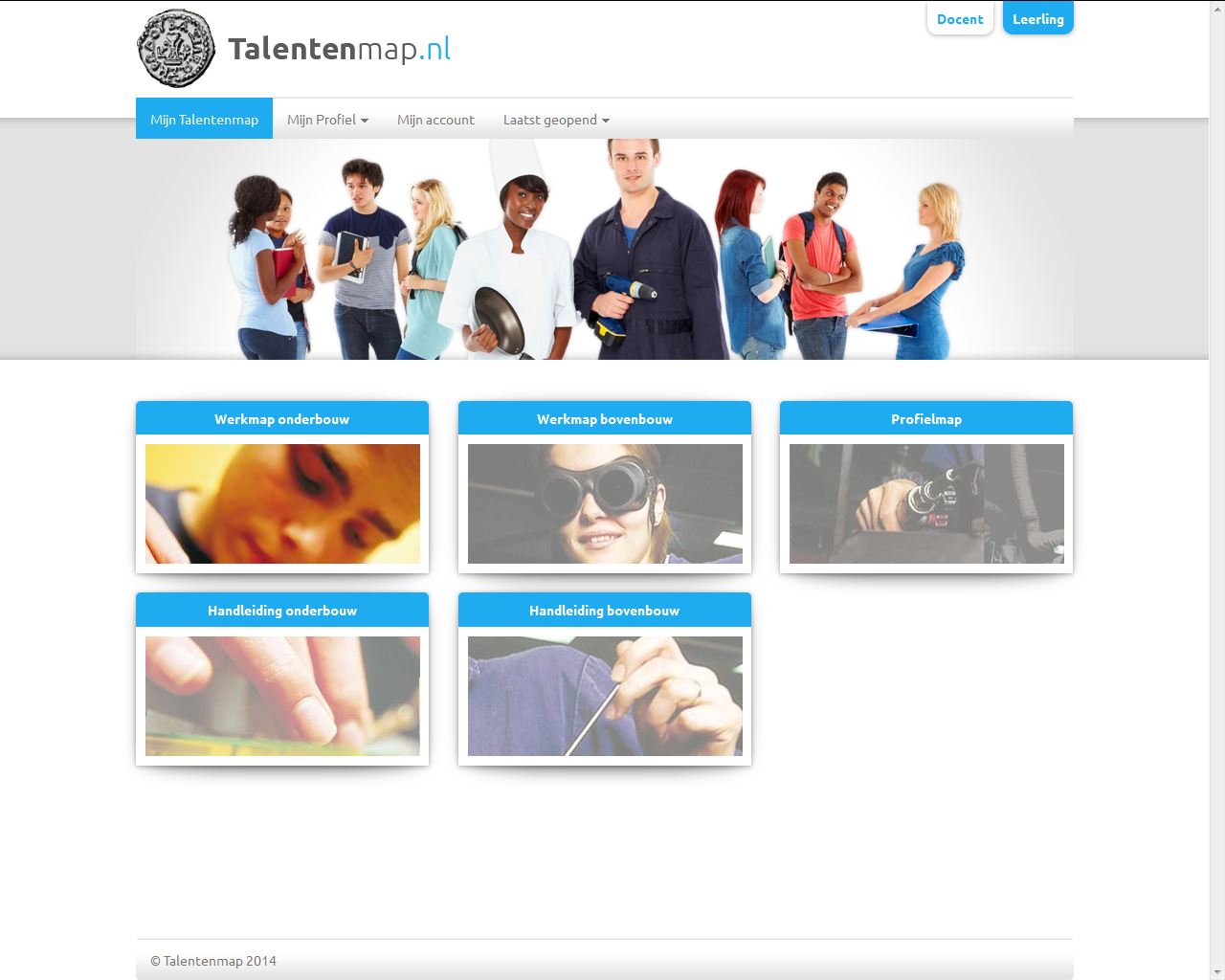 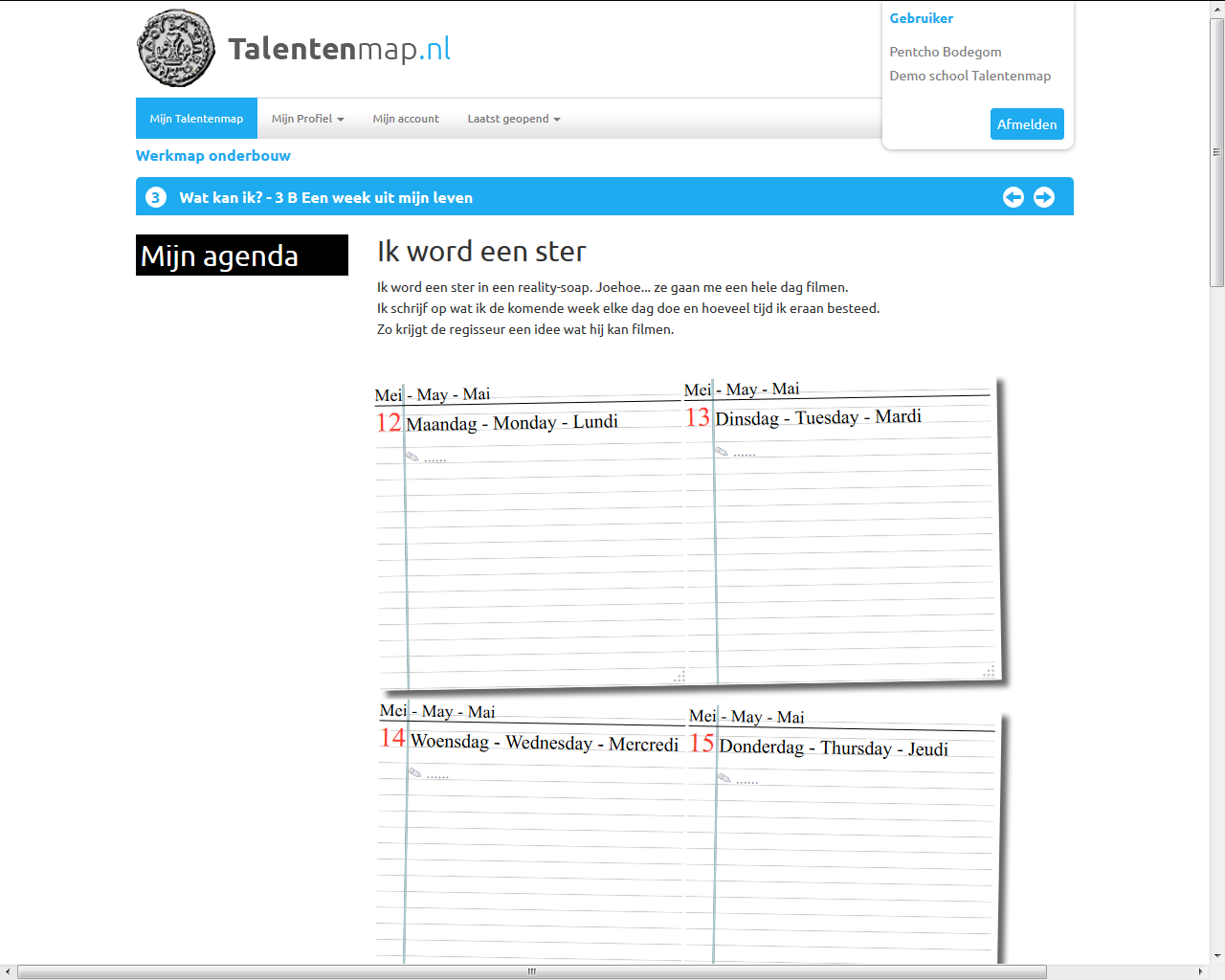 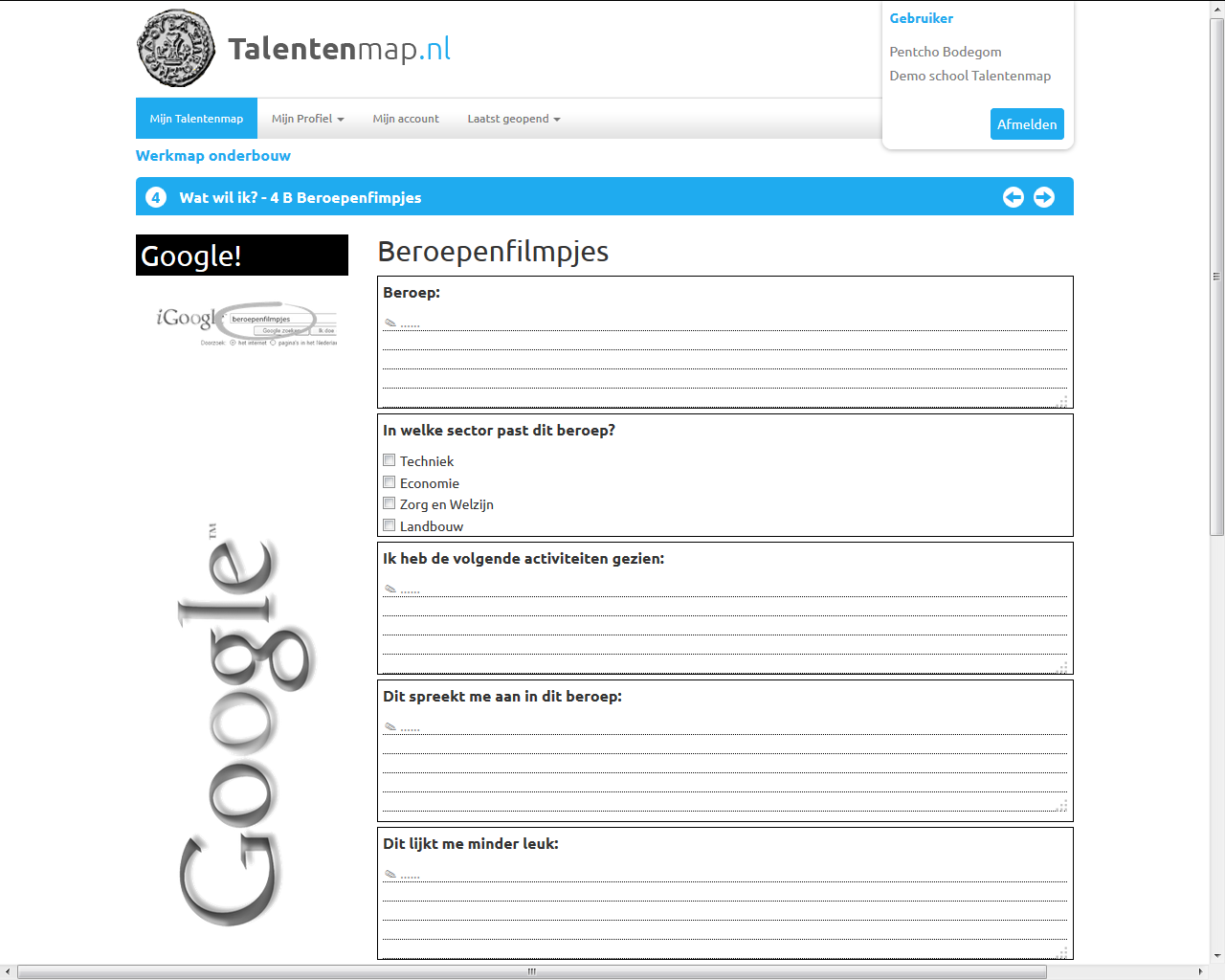 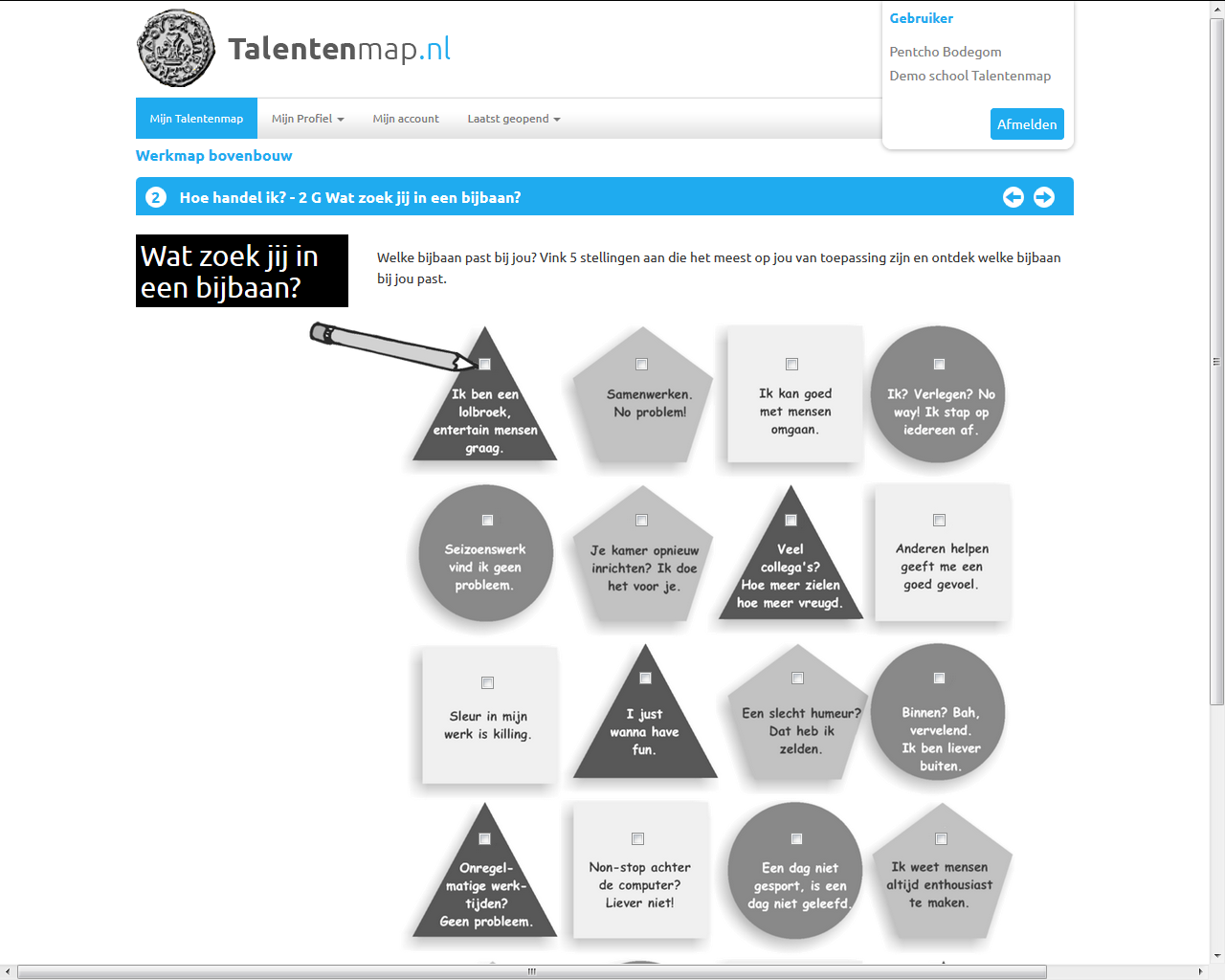 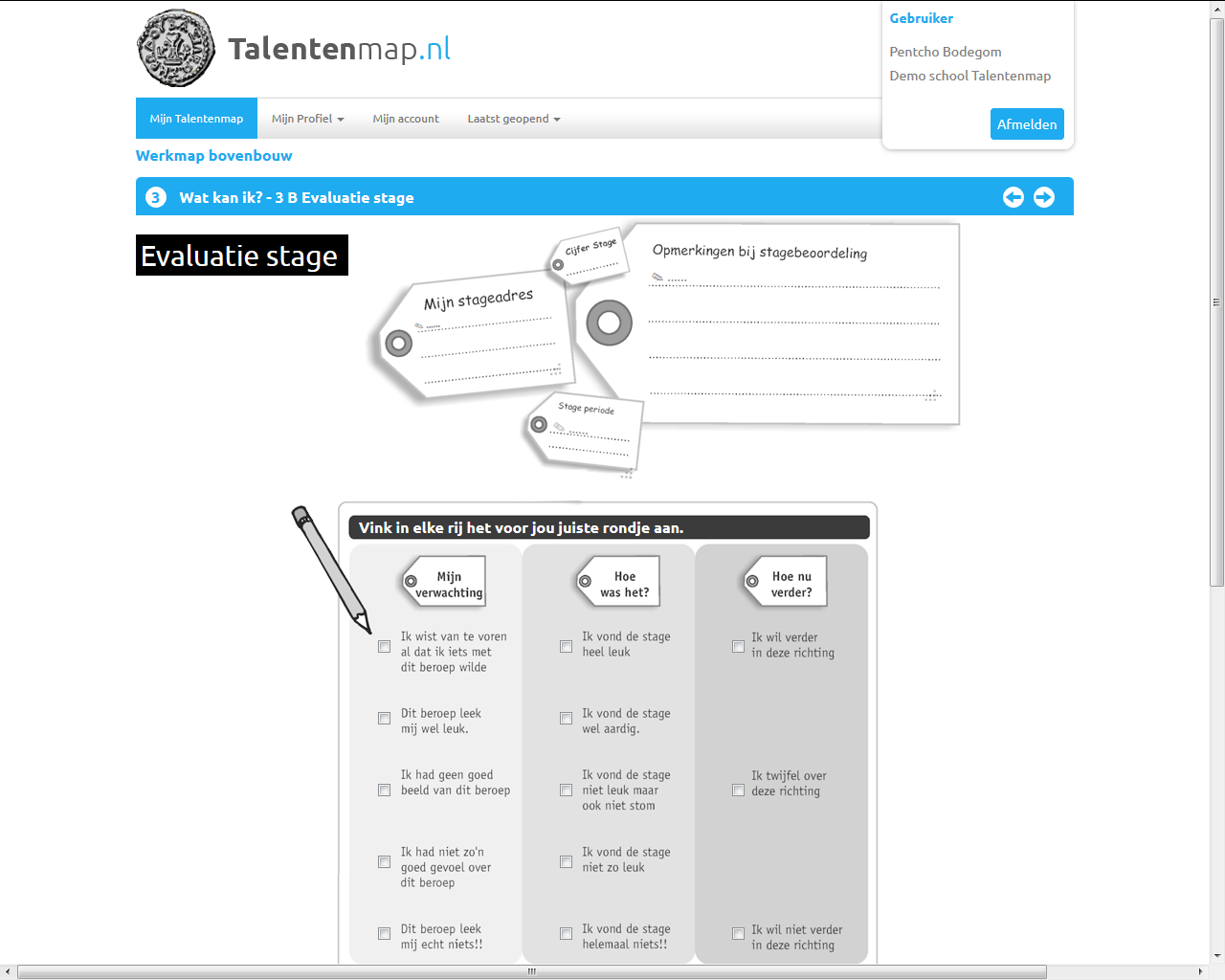 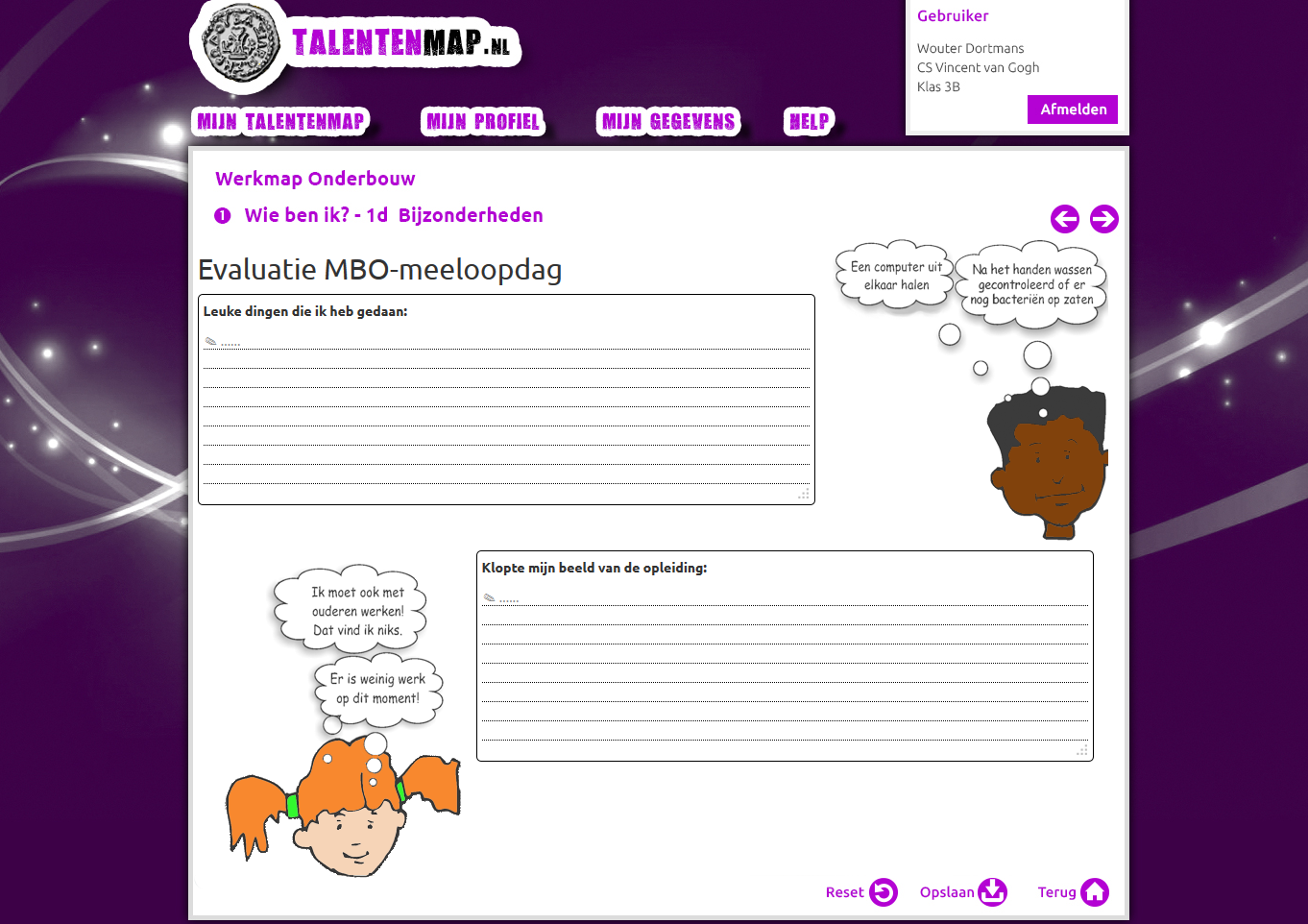 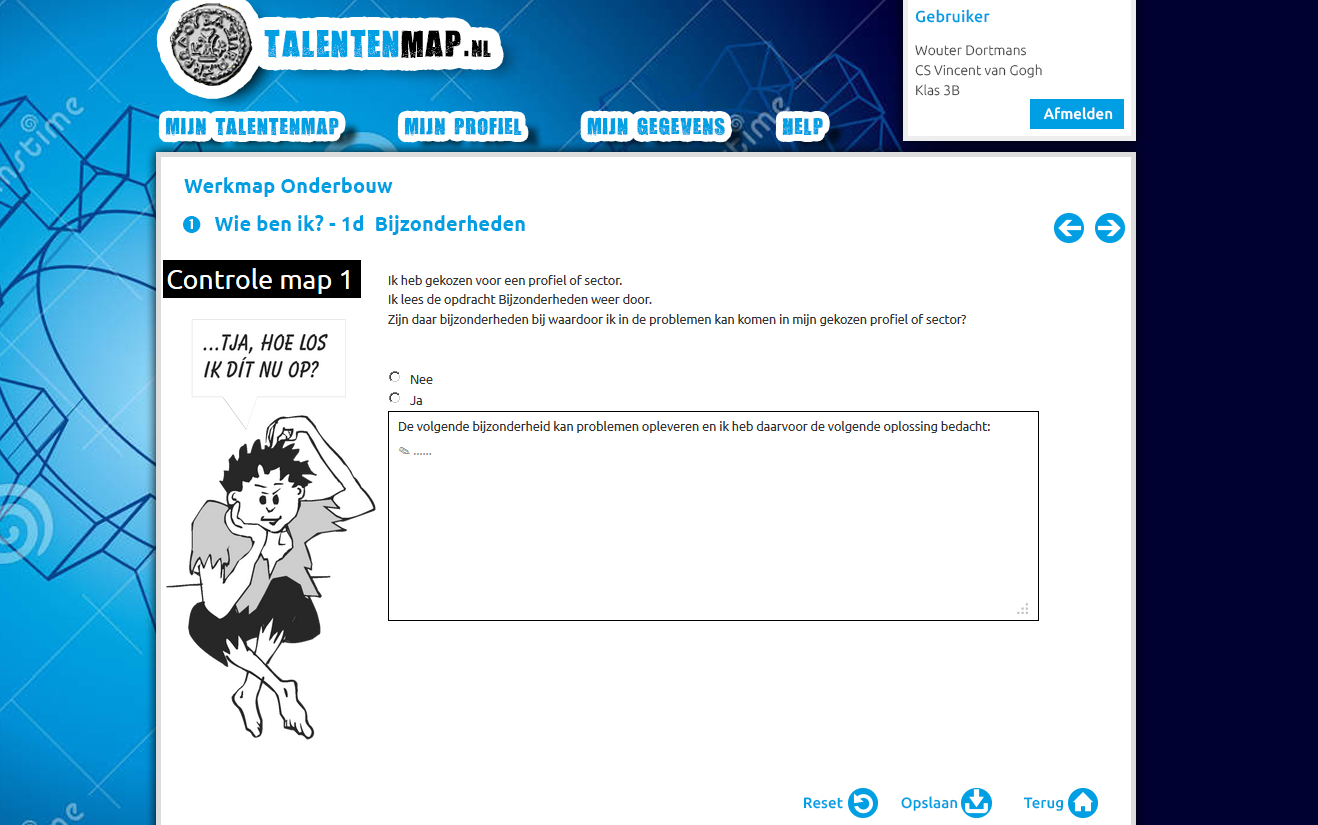 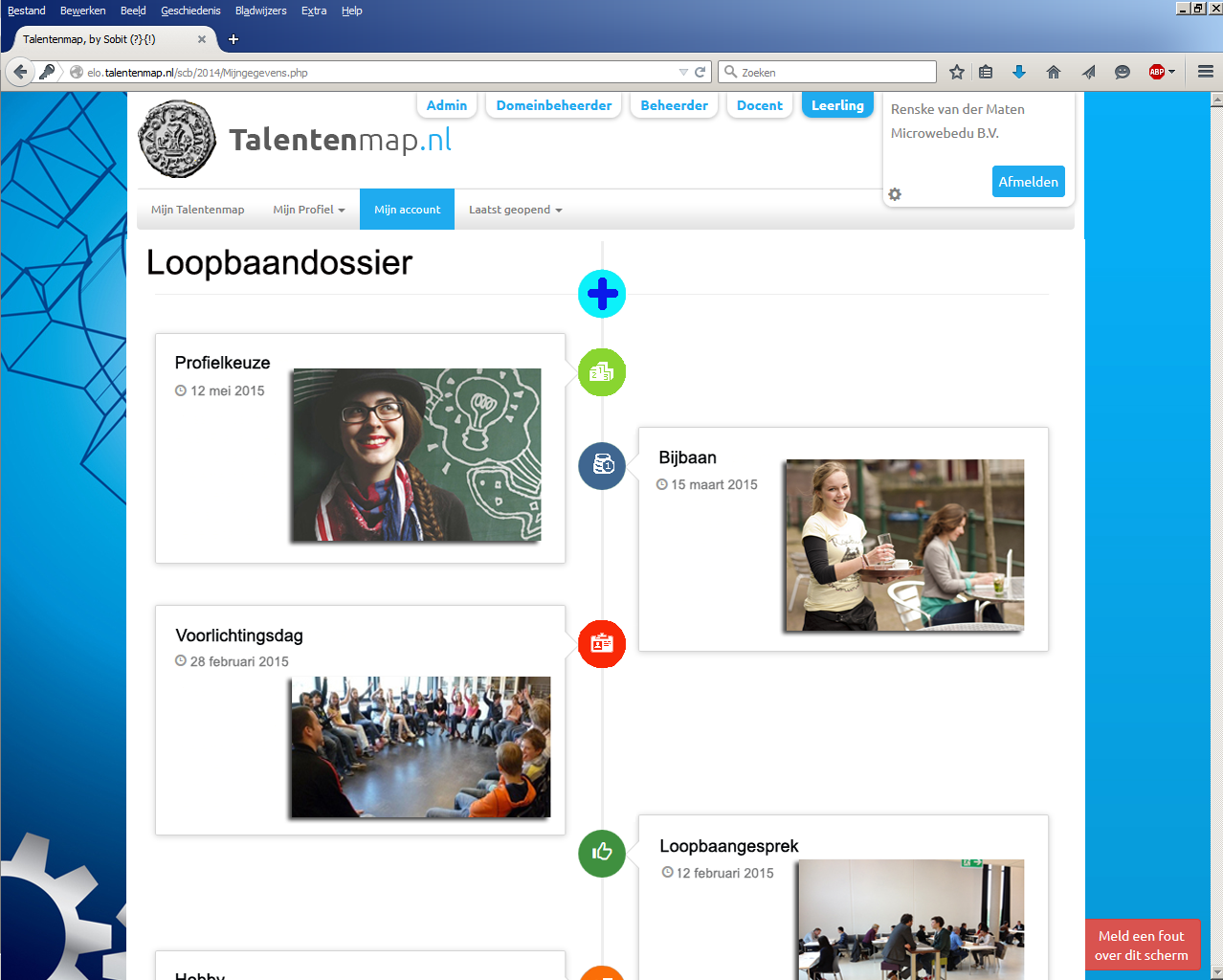 Profielvak
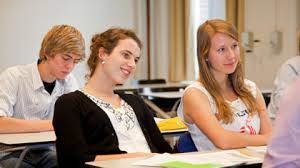 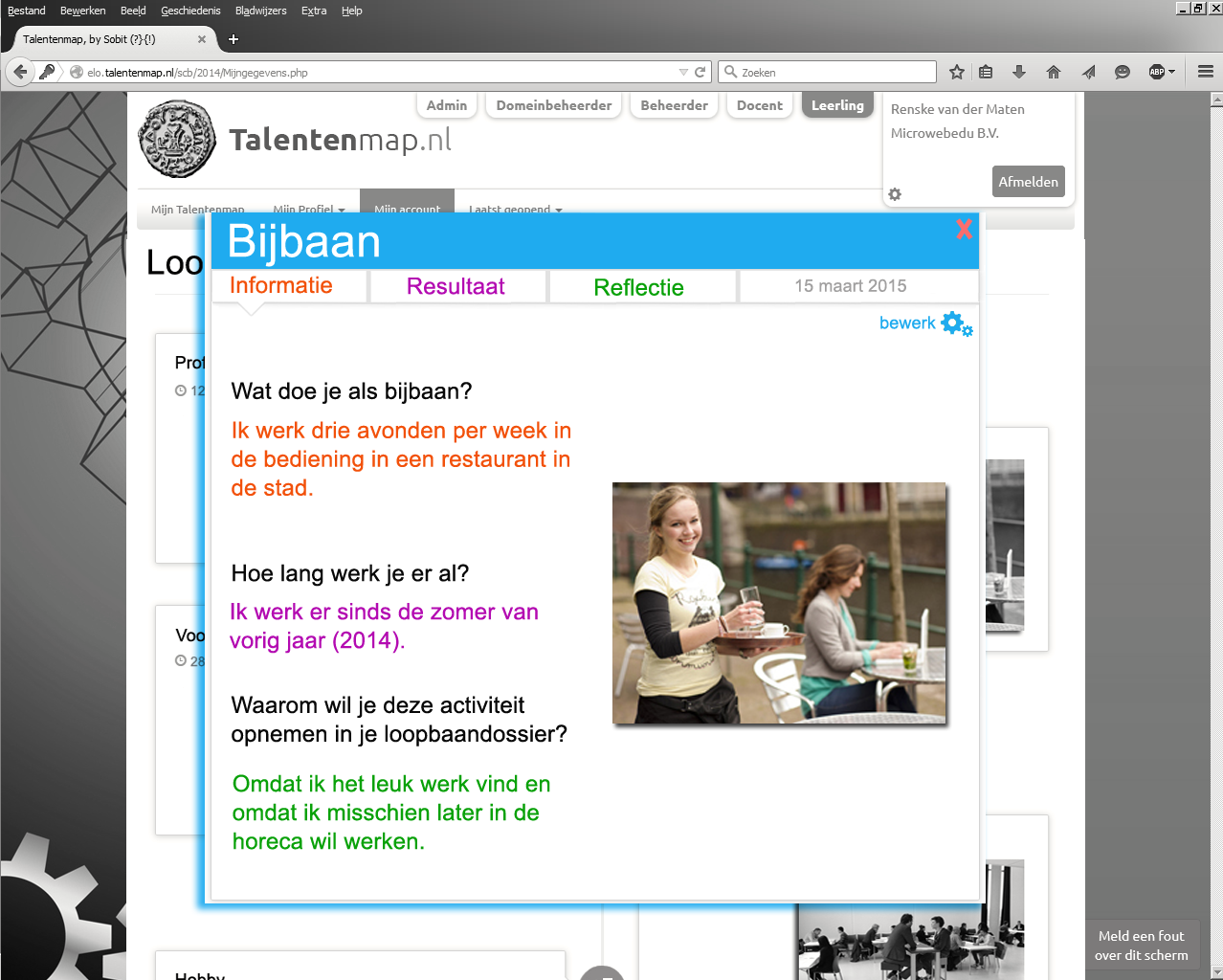 De (digitale) profielmap
130 opleidingen
Met 26 competenties
Leerling vergelijkt zijn eigen profiel met het profiel uit de Profielmap
De leerlingen voert een gesprek over de vergelijking
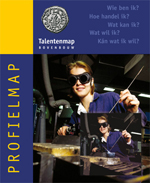 Het intakespel
Vragenkaarten    (denken/weten/voelen)
 Doorvragen 
 Antwoorden  in volzinnen

 Zelf een vraag stellen
Heb ik mij voldoende     voorbereid op een   intake-gesprek? 

 Pas ik bij deze opleiding?
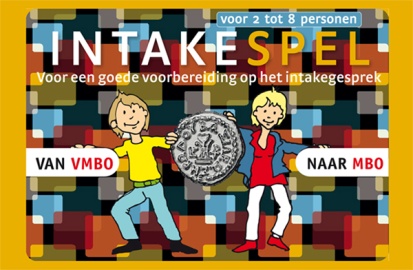 Het doorstroomspel
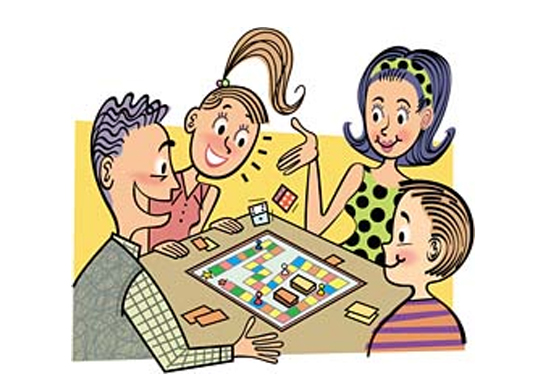 We hebben voor u klaargezet